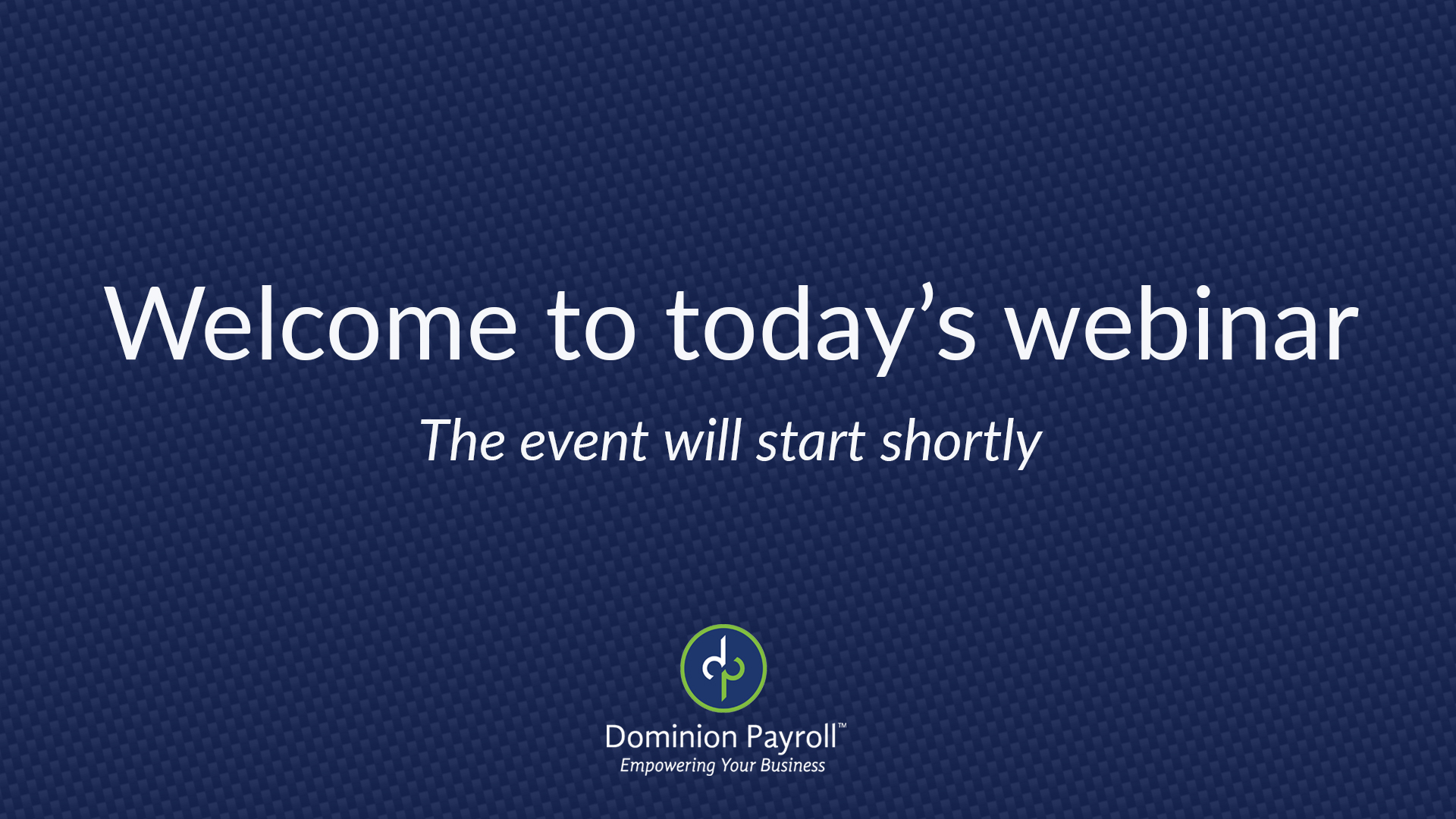 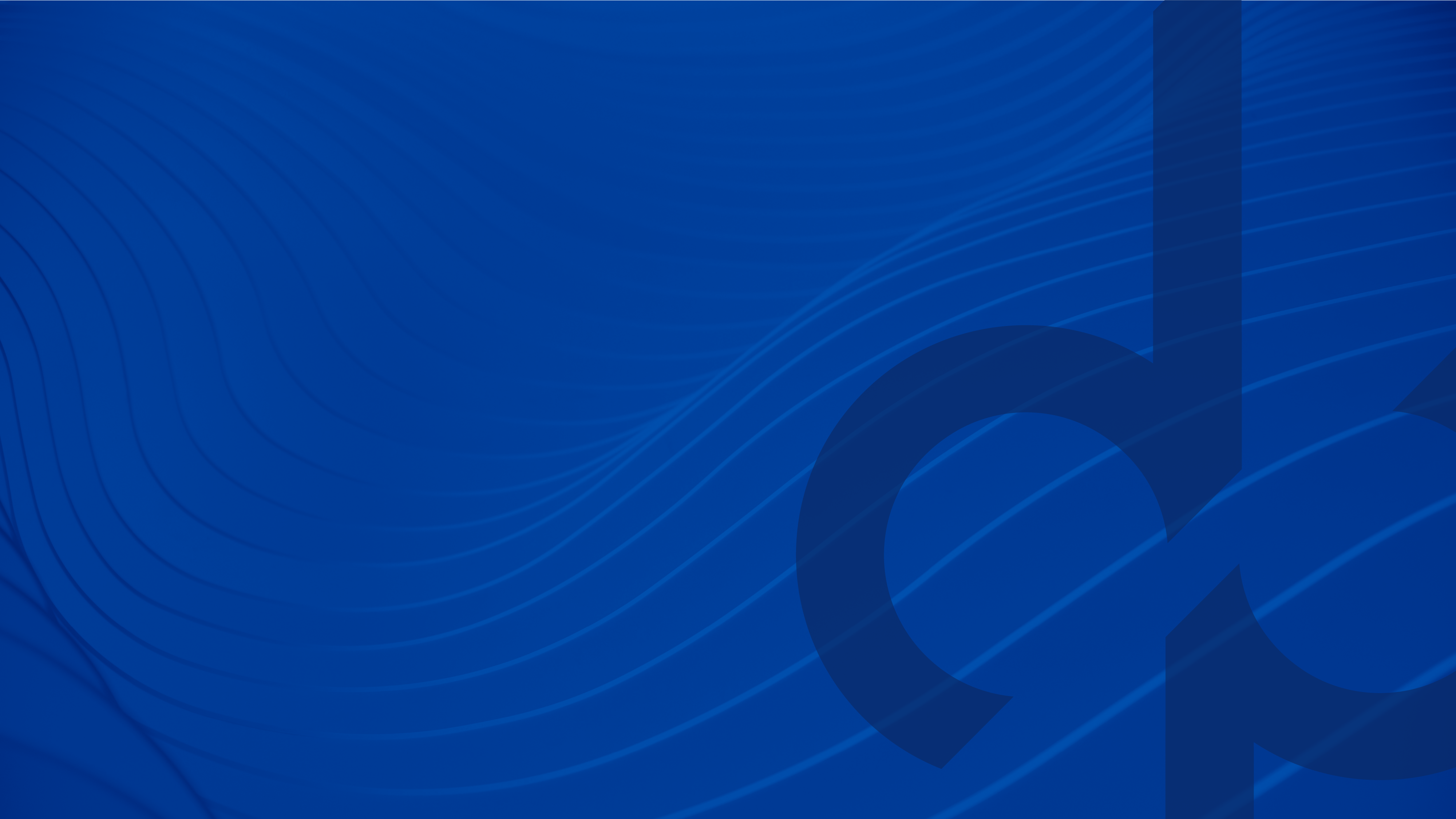 Virginia Overtime Wage Act (VOWA)
July 20, 2021
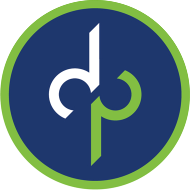 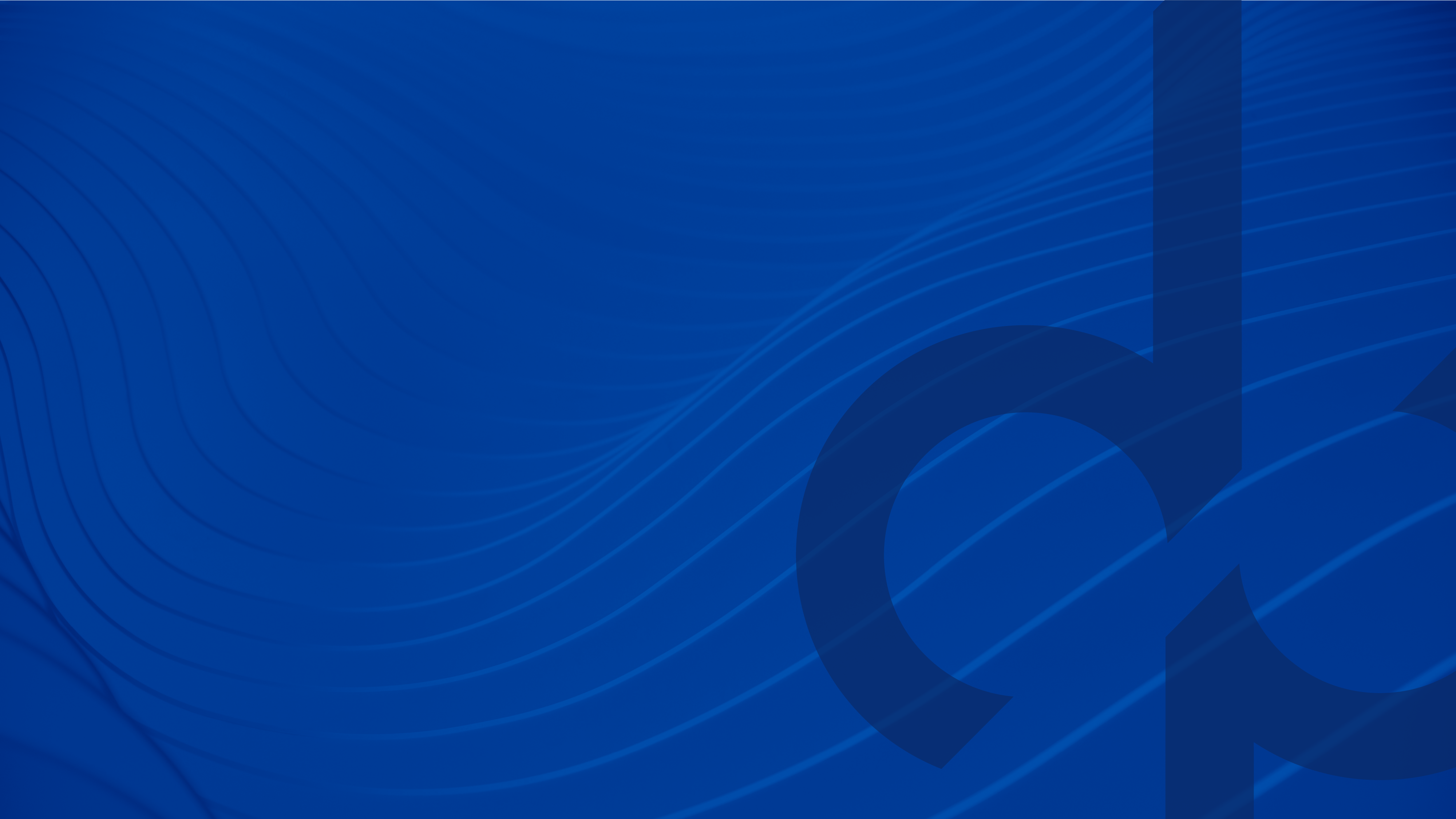 But First…A little FLSA Background
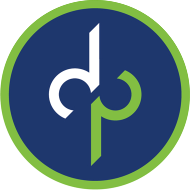 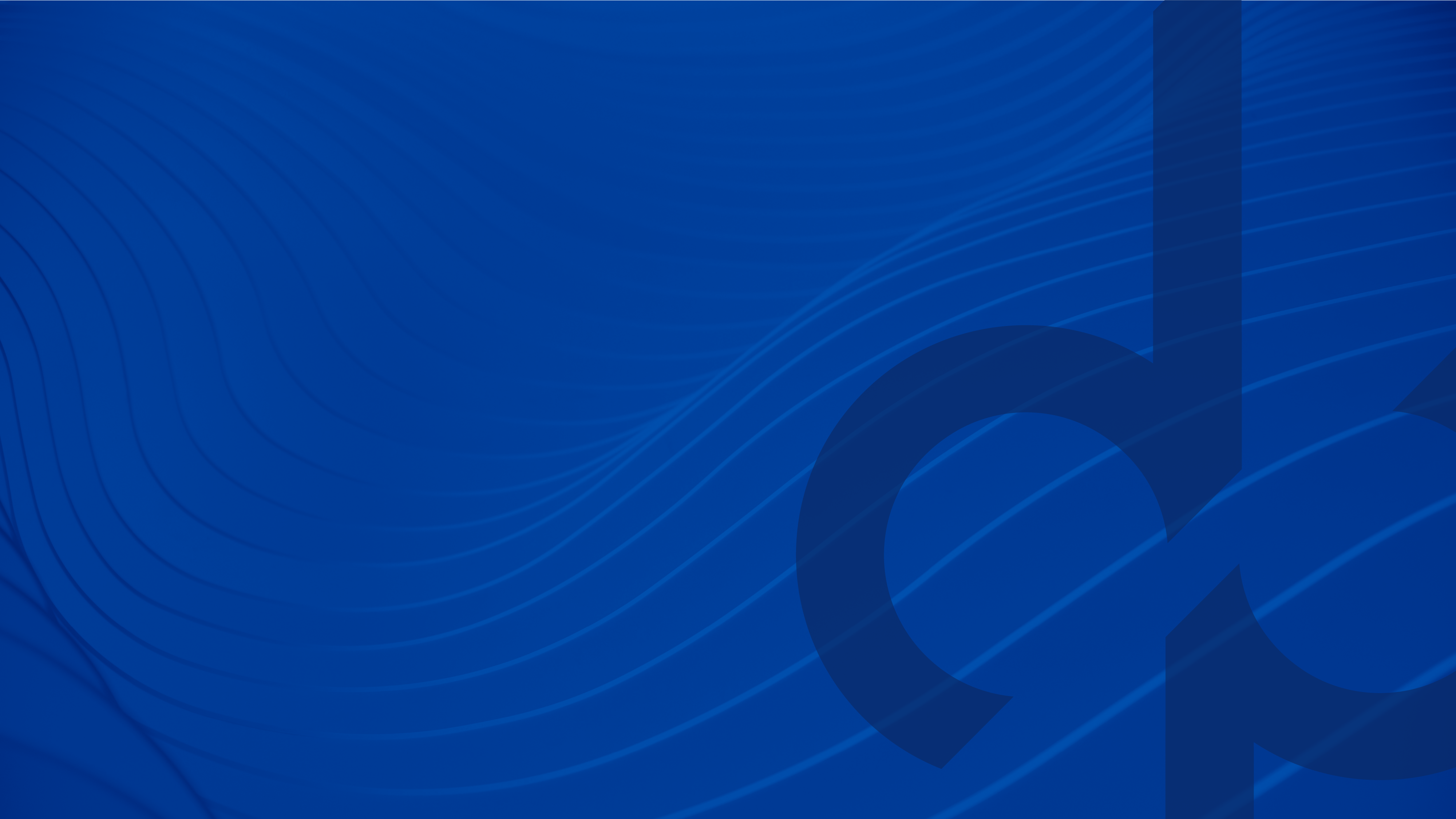 Coverage under the FLSA
The Fair Labor Standards Act (FLSA) establishes minimum wage, overtime pay, recordkeeping, and youth employment standards affecting employees in the private sector and in Federal, State, and local governments. Covered nonexempt workers are entitled to a minimum wage of not less than $7.25 per hour effective July 24, 2009. Overtime pay at a rate not less than one and one-half times the regular rate of pay is required after 40 hours of work in a workweek.
*FLSA Minimum Wage: The federal minimum wage is $7.25 per hour effective July 24, 2009. Many states also have minimum wage laws. In cases where an employee is subject to both state and federal minimum wage laws, the employee is entitled to the higher minimum wage.

*The General Assembly approved Governor Northam's amended version of the legislation on April 22, 2020. The hourly minimum wage in Virginia increased to $9.50 beginning May 1, 2021, increases to $11.00 on January 1, 2022, and to $12.00 on January 1, 2023.
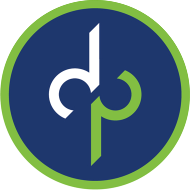 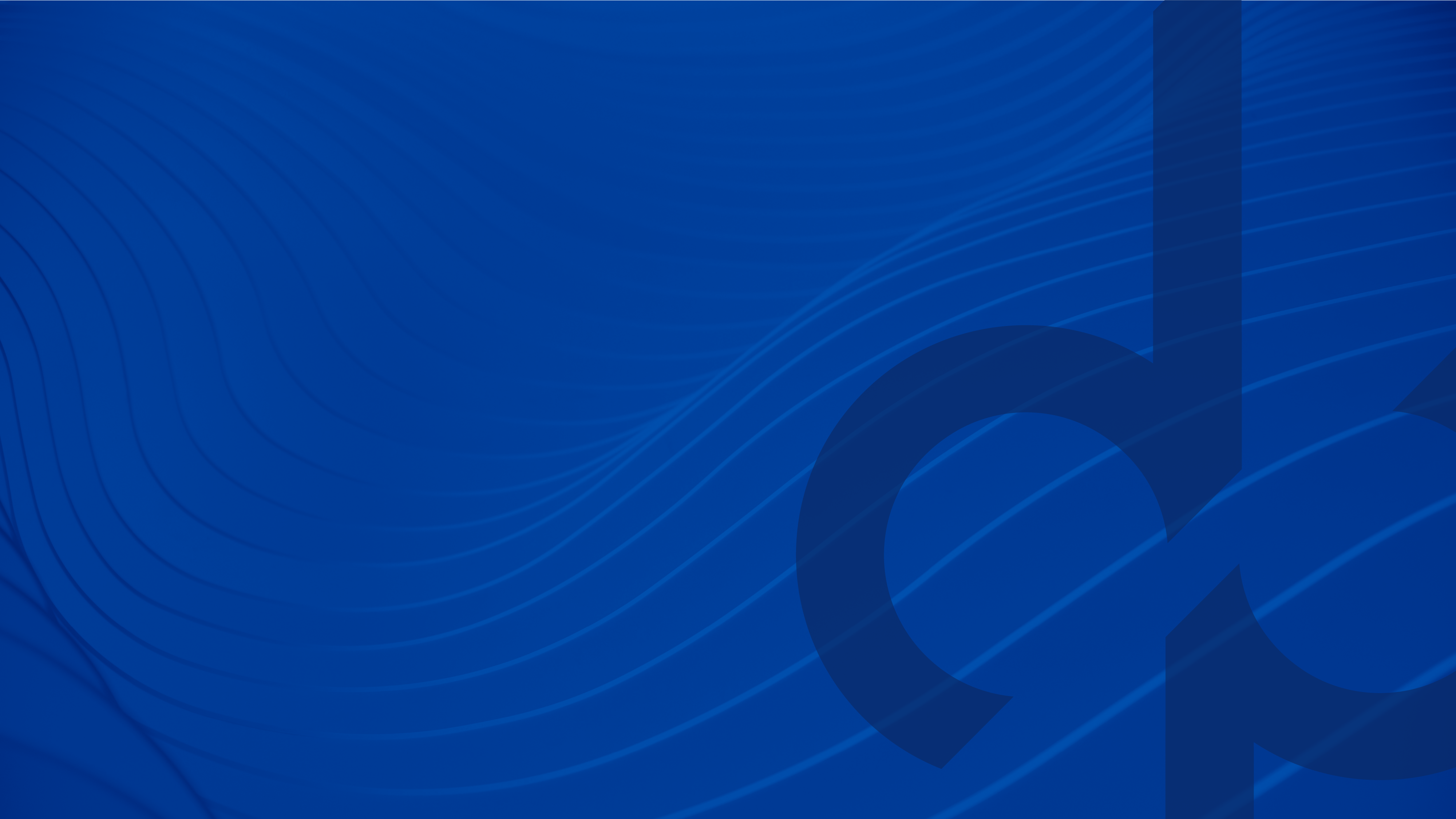 Overtime under the FLSA
FLSA Overtime: Covered nonexempt employees must receive overtime pay for hours worked over 40 per workweek at a rate not less than one and one-half times the regular rate of pay. 

The regular rate of pay is the employee’s hourly rate plus other non-overtime wages paid or allocated to that workweek (e.g., commissions, bonuses, and/or hazard pay), minus any applicable federal exclusions (e.g., gifts, reimbursements for travel expenses, holiday pay, PTO, sick leave, and other paid time off), divided by the total number of hours worked in that workweek. 

Some states have overtime laws. In cases where an employee is subject to both the state and federal overtime laws, the employee is entitled to overtime according to the higher standard (i.e., the standard that will provide the higher overtime pay).
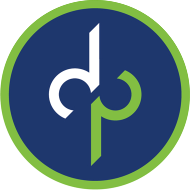 https://www.dol.gov/agencies/whd/flsa
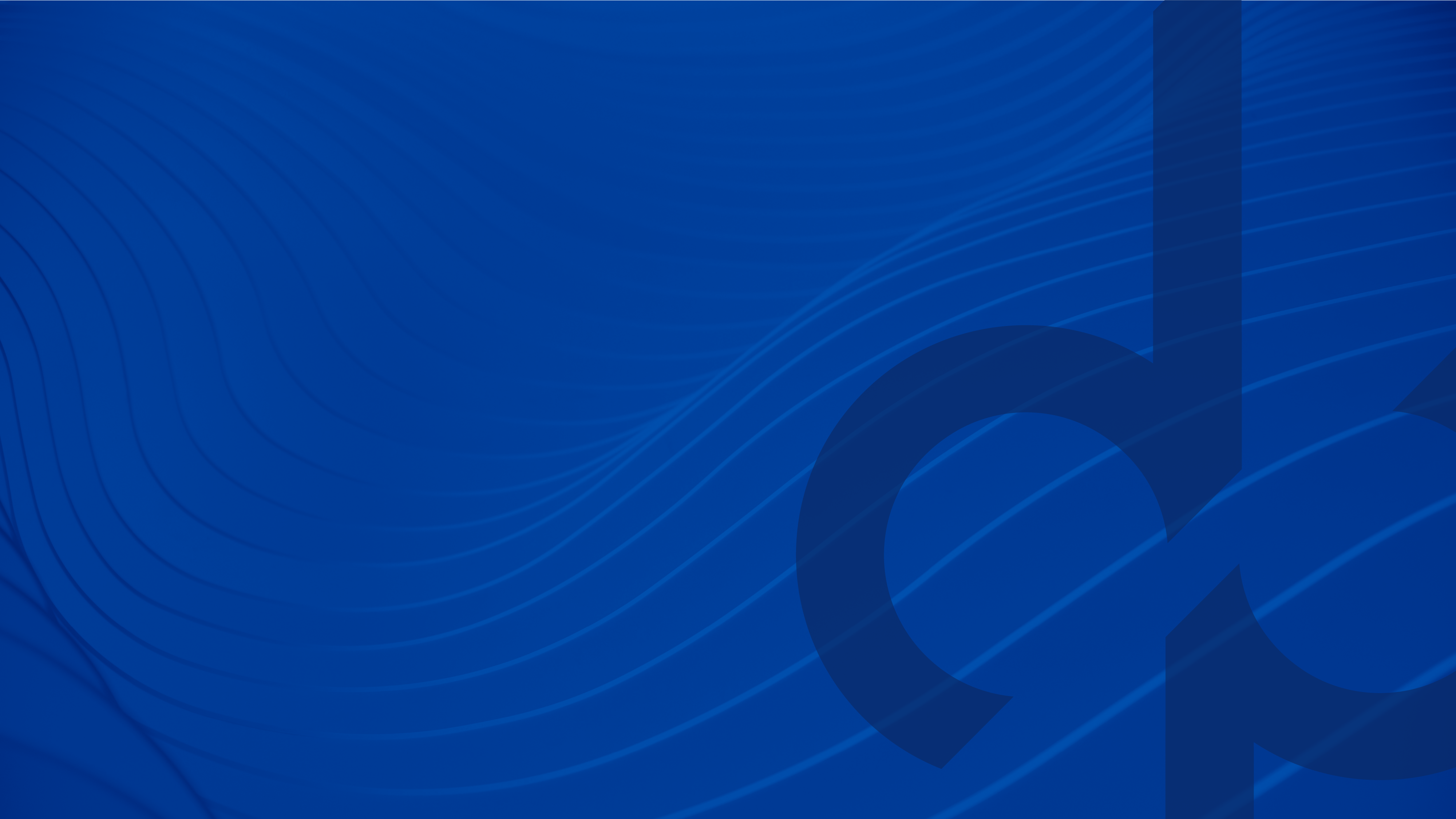 Overtime under the FLSA – 
Nonexempt Salaried Employees
An employer may opt to pay a nonexempt employee on a salary basis instead of an hourly wage, such an arrangement typically is advantageous only for the employee. 

Employers are not relieved of the obligation to track hours worked for nonexempt employees paid a salary and must continue to pay overtime as required. 

In some environments where overtime is very rare and timekeeping is very simple, a salary may be administratively easier; however, employers should not make the false assumption that paying a salary means an employee does not have to keep records of actual hours worked. Even very small amounts of overtime hours and unauthorized overtime must be tracked and compensated for all nonexempt employees.
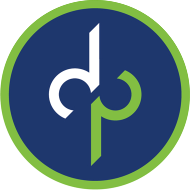 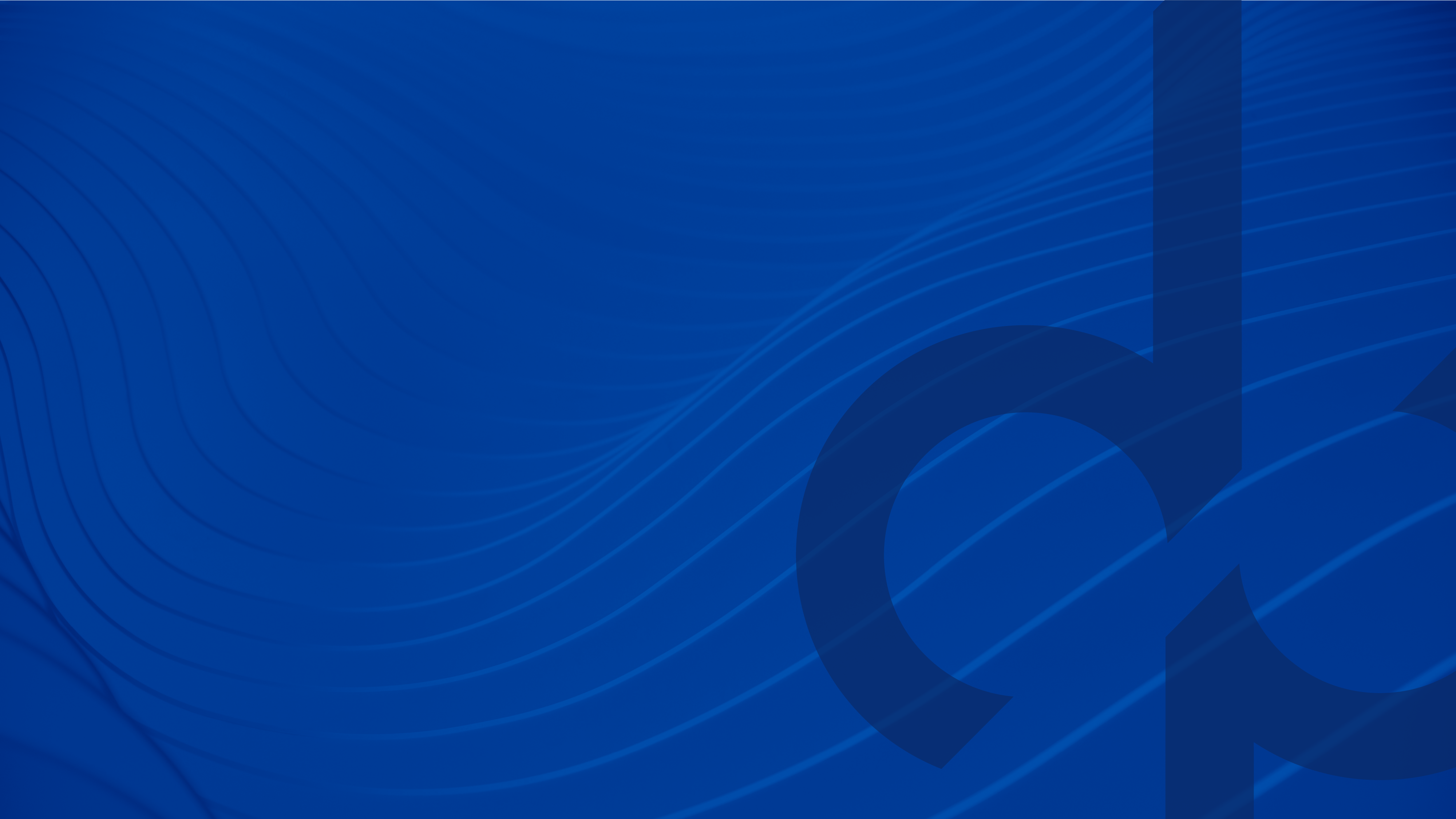 Overtime under the FLSA
Nonexempt Salaried Employees
For covered nonexempt salaried employees there is an additional way to calculate the overtime pay they are owed. Under the fluctuating workweek method, nonexempt salaried employees receive a set weekly salary no matter how many hours they work, plus additional overtime pay when they work more than 40 hours in one workweek. In other words, the employee’s weekly salary does not change whether the employee works 30 hours, 40 hours, or more. In weeks when the employee works more than 40 hours, the employee receives additional overtime pay for each hour of work over 40.

Under the fluctuating workweek method, overtime pay is based on the average hourly rate produced by dividing the employee’s fixed salary and any non-excludable additional pay by the number of hours actually worked in a specific workweek. The average hourly rate will change from week to week depending on how many hours the employee actually worked. The employee then receives at least an additional 0.5 times (or additional “half time”) that rate for each hour worked beyond 40 in the workweek.
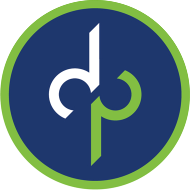 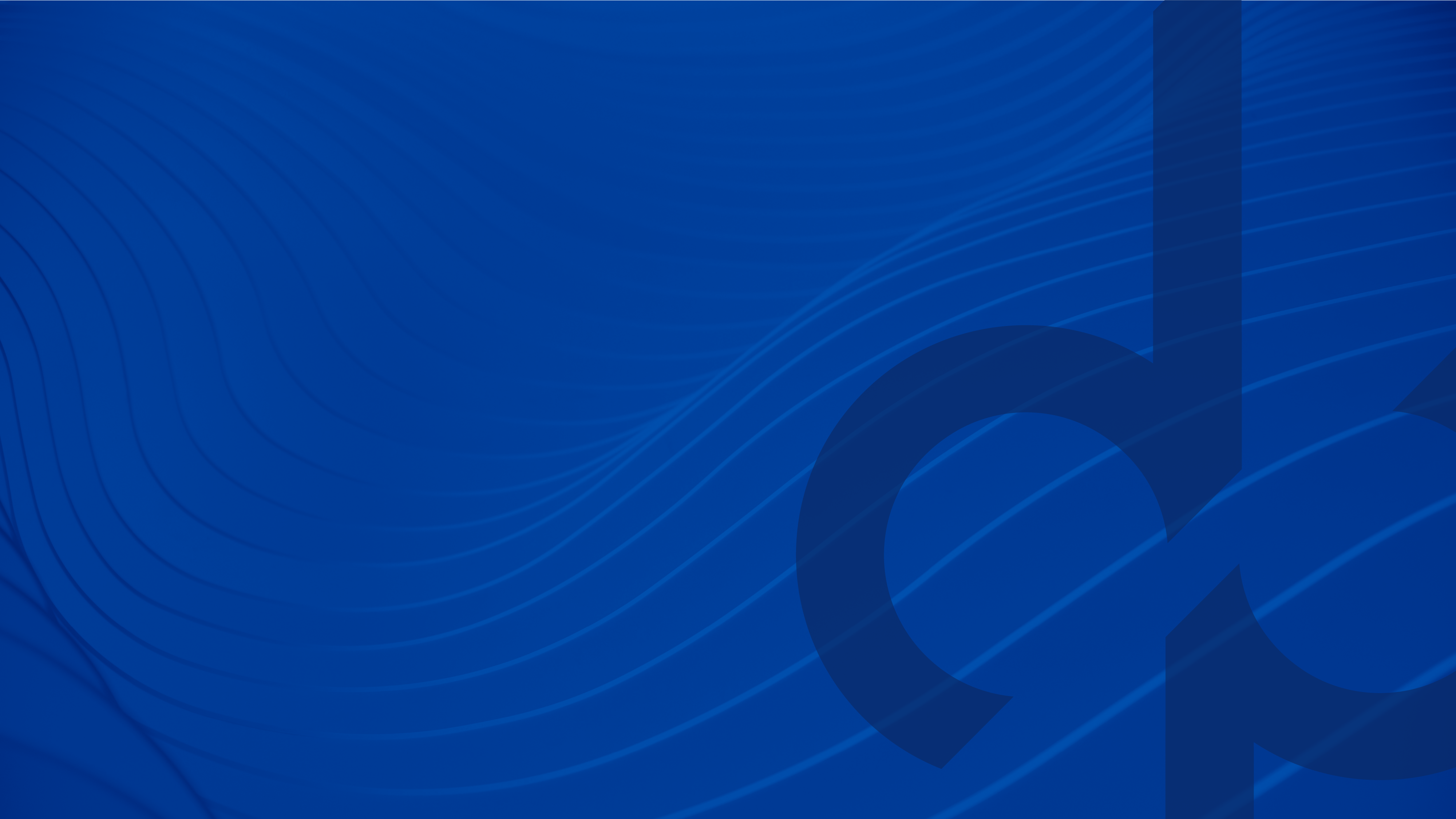 The Math
Under the FLSA, a nonexempt salaried employee that makes $1,000 per week and worked 50 hours that week would have a regular rate of $20 per hour ($1,000 / 50). Thus, all overtime should be paid to that employee at $30 an hour (1.5 times $20). 

$1,000 / 50 = $20 regular rate of pay
$20 x 1.5 = $30
Straight time earnings = $1,000
Overtime earnings = $300 (10 x $30)
Total earnings = $1,300
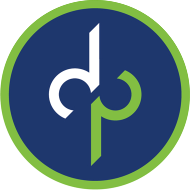 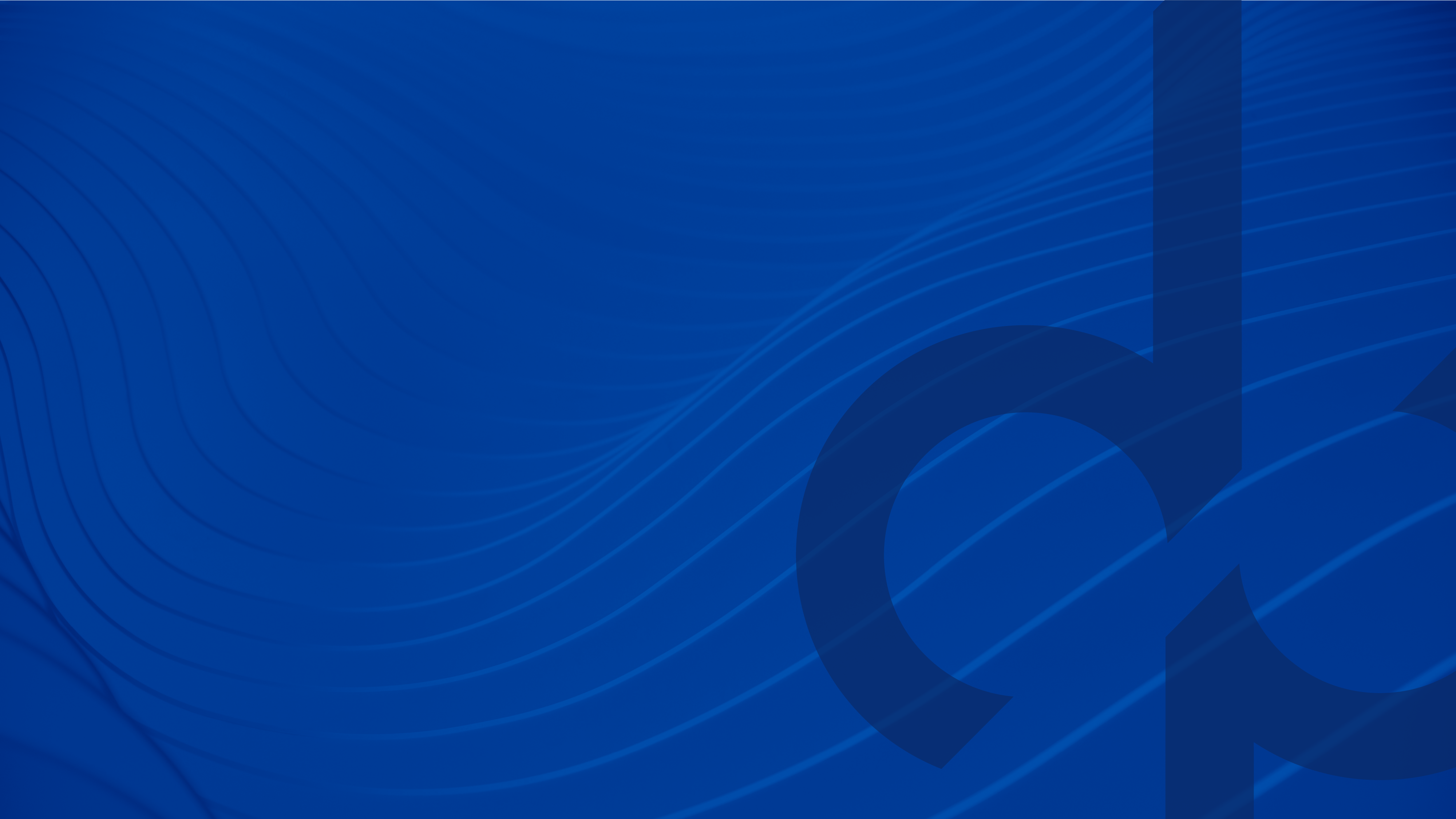 Virginia Overtime Wage Act (VOWA)
Beginning on 7/1/2021, Virginia employers will be subject to new state overtime pay requirements. Previously, Virginia had been content to rely on the over time pay requirements of the federal Fair Labor Standards Act (FLSA)
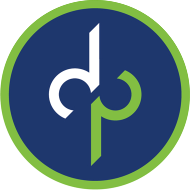 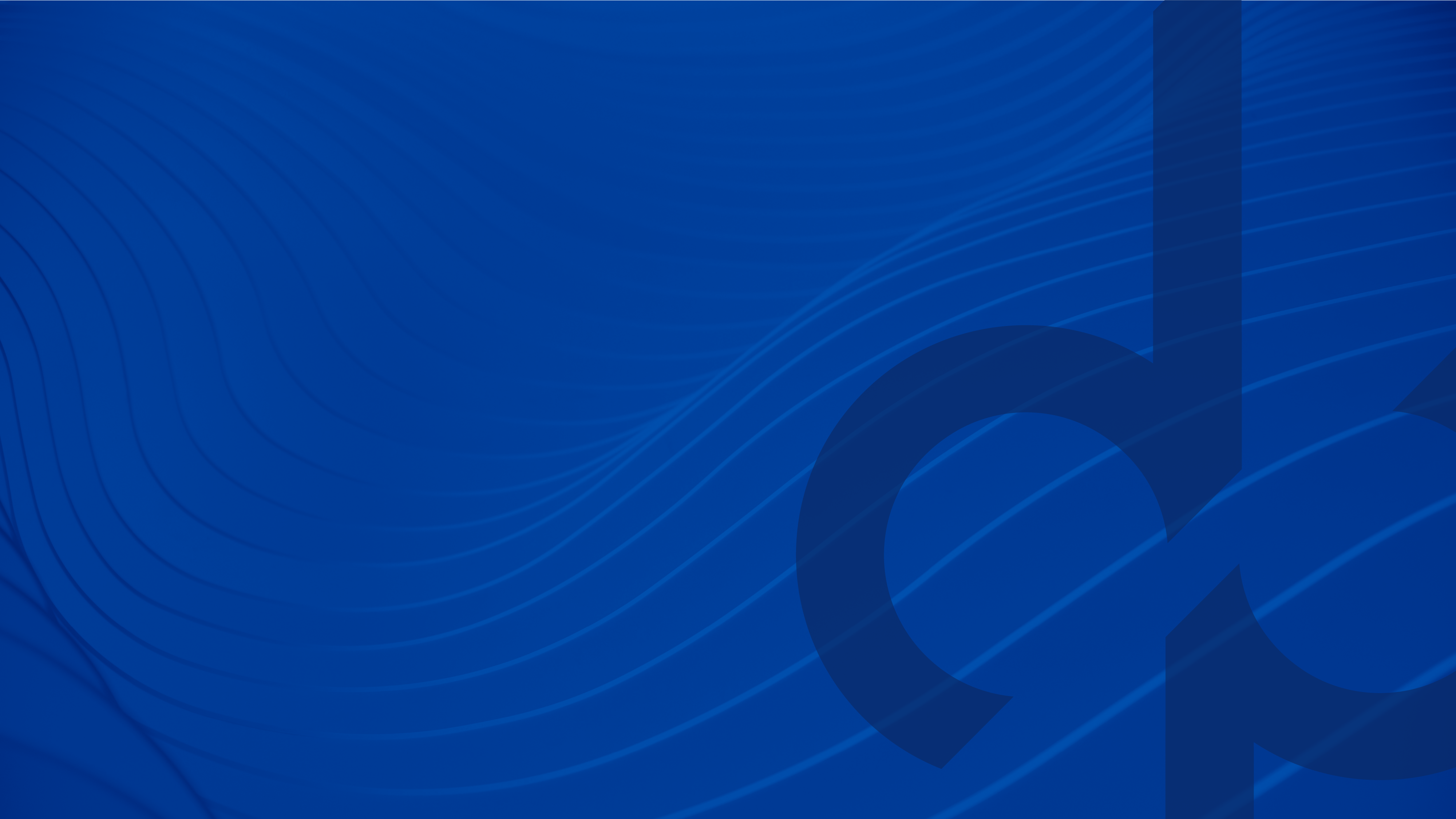 Virginia Overtime Wage Act (VOWA)
VOWA departs from the FLSA in three ways that could increase your liability, including: 

Changing the calculation of regular rate of pay for non-exempt salaried employees 
Giving employees three years to bring lawsuits from the date of the violation, regardless of whether the violation was willful
Omitting good faith defenses for employers and providing for potential triple damages and interest
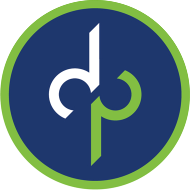 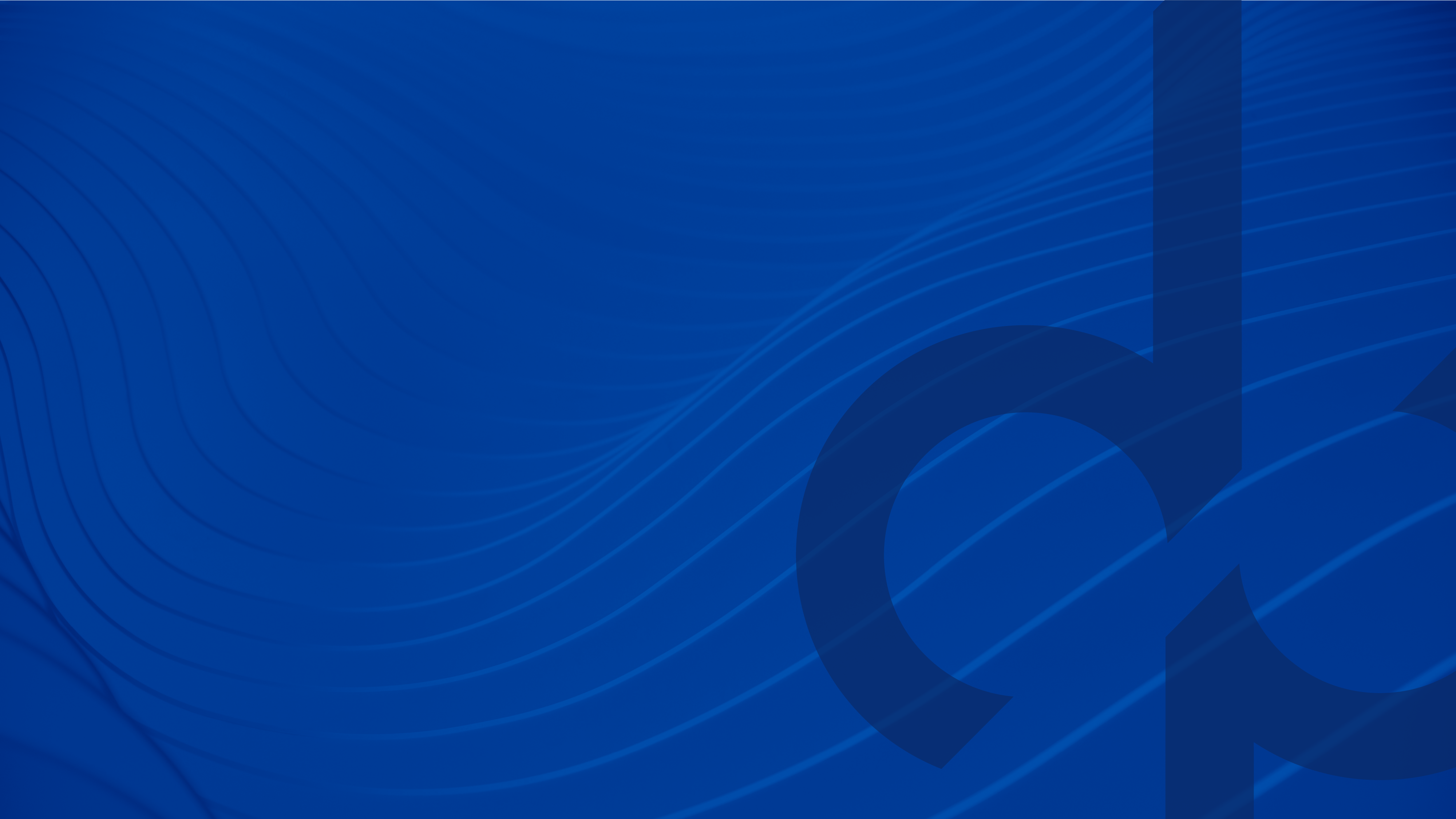 Regular Rate of Pay Calculation under VOWA
Nonexempt Salaried Employees
As of July 1, 2021, Virginia employers must calculate a nonexempt salaried employee’s regular rate of pay as follows 

Employees Total Weekly Compensation / 
40 Hours 
= Regular Rate of Pay

Regardless of how many hours the employee actually worked that week.
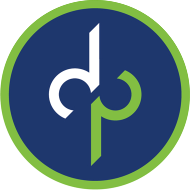 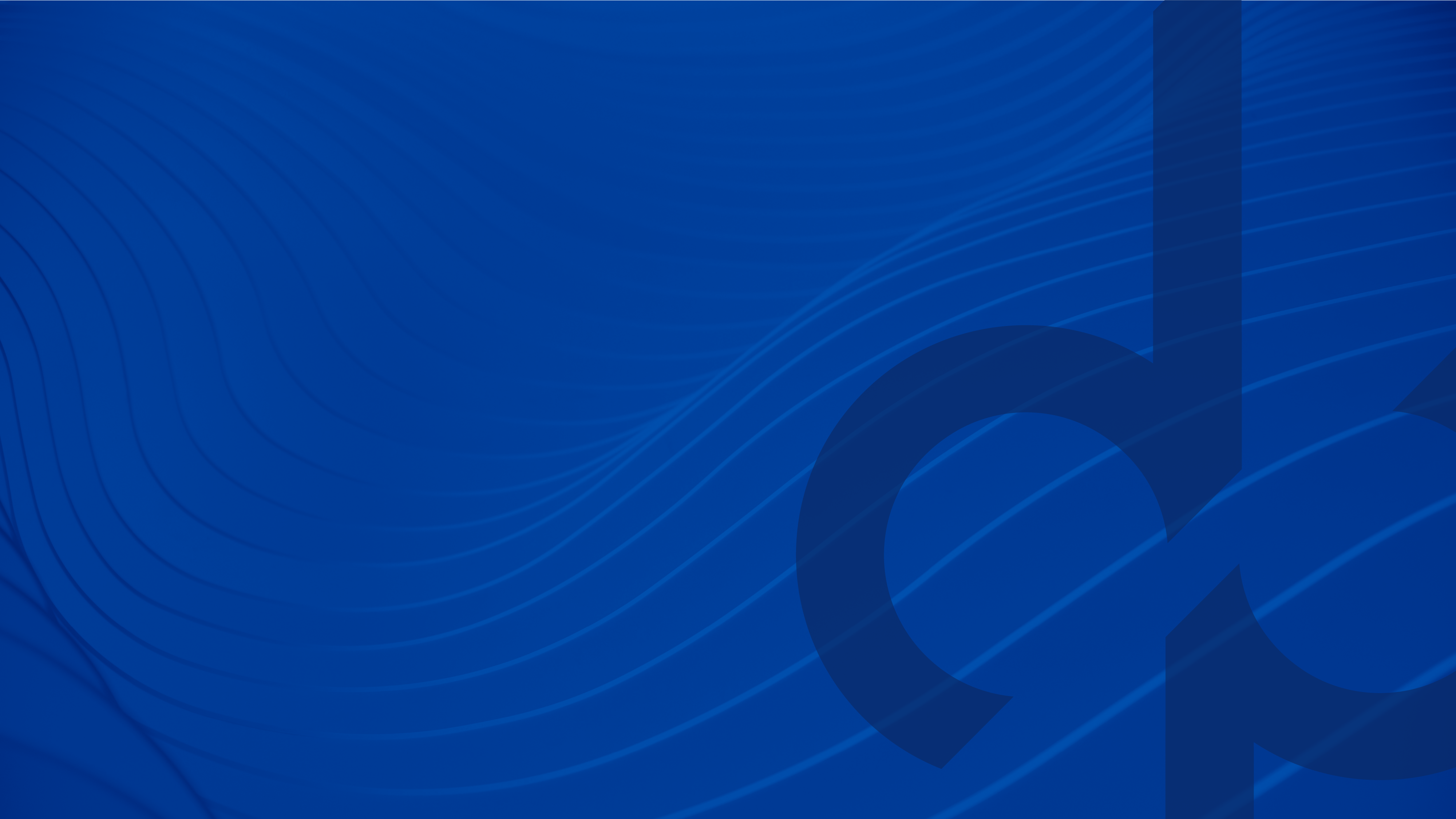 The Math
Let’s take our previous example: 
A nonexempt salaried employee that makes $1,000 per week and worked 50 hours that week.  As of July 1 in VA, a non-exempt, salaried employee’s regular rate of pay is determined by dividing $1,000 by 40 – regardless of how many hours they actually worked. 

$1,000 / 40 = $25 regular rate of pay
$25 x 1.5 = $37.50
Straight time earnings = $1,000
Overtime earnings = $375 (10 x $37.5)
Total earnings = $1,375 as opposed to $1300 under FLSA
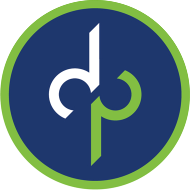 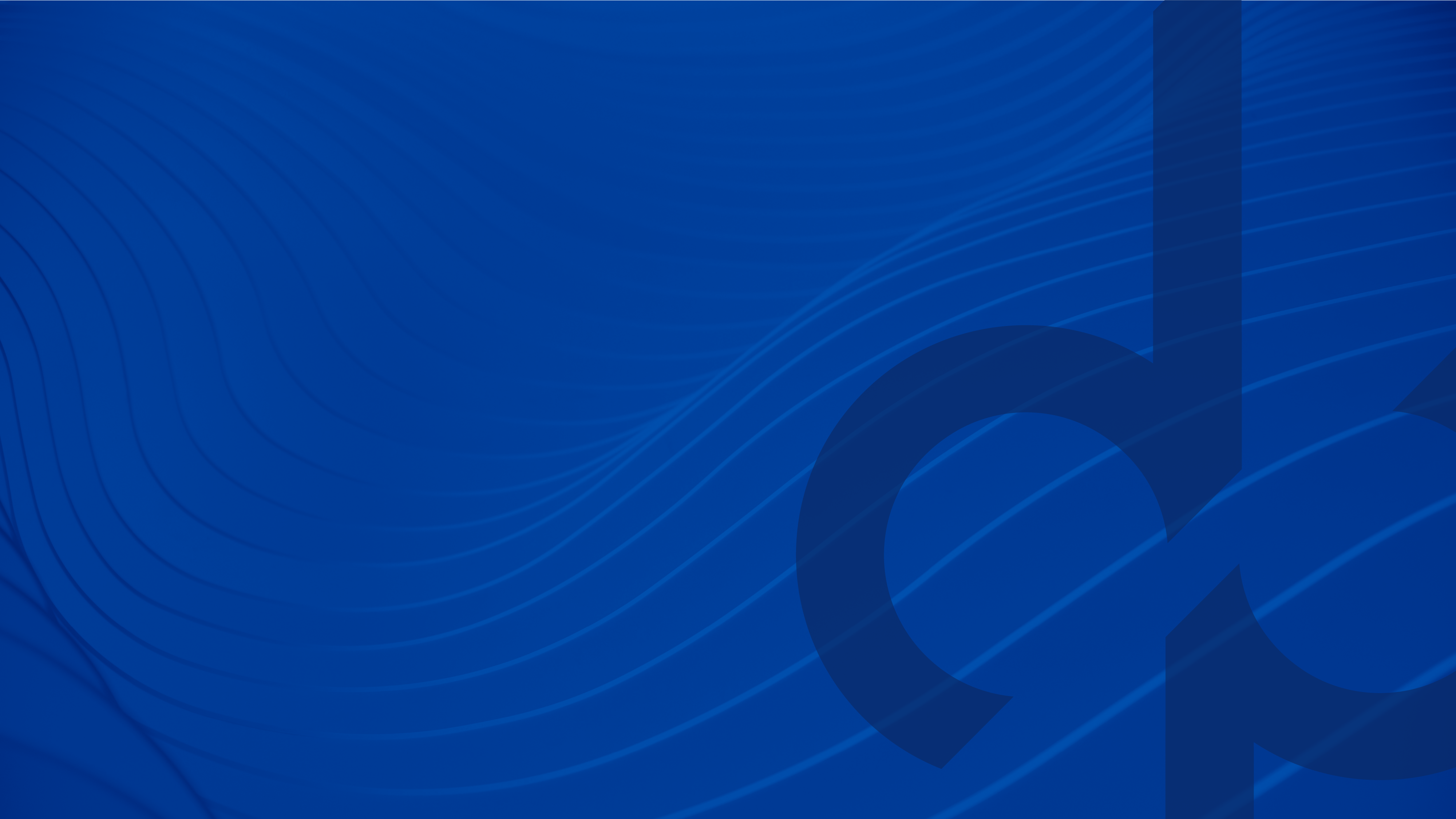 Statute of Limitations
Under the FLSA, suits must be filed within two years, or within three years if the employee can prove that the violation was “willful.”

Under VOWA, all employees have three years to file suit regardless of whether or not the violation was “willful.” 

Employees can recover back wages for that three-year period.
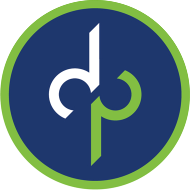 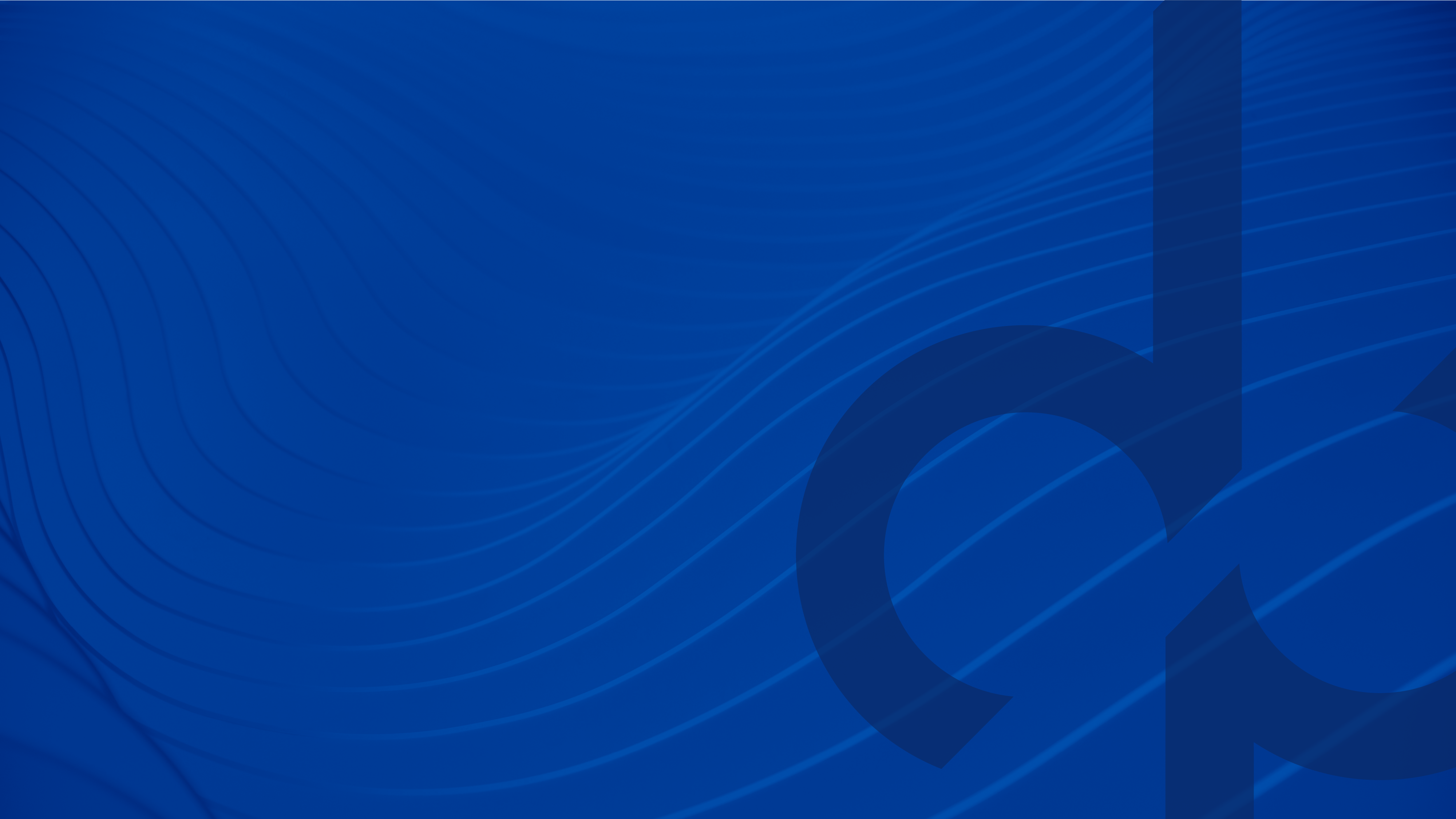 FLSA and VOWA Overtime Claims
Employers may mistakenly classify employees as "exempt" from the FLSA overtime requirements. These misclassified exempt employees (who are really nonexempt) often work regular ("on-the-clock") hours in excess of the FLSA overtime thresholds, as well as compensable "off-the-clock" hours.
 
Employers may fail to identify, record, or compensate "off-the-clock" hours spent by employees performing compensable, job-related activities. Examples: Employees may perform a variety of potentially compensable job-related activities during their "off-the-clock" time, such as: taking work home, making/receiving job-related telephone calls at home, working through lunch, working before or after regular shifts taking care of work-related equipment.Employers may fail to include "wage augments" such as longevity pay when calculating an employee's overtime rate.
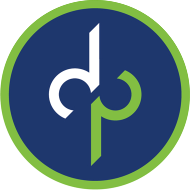 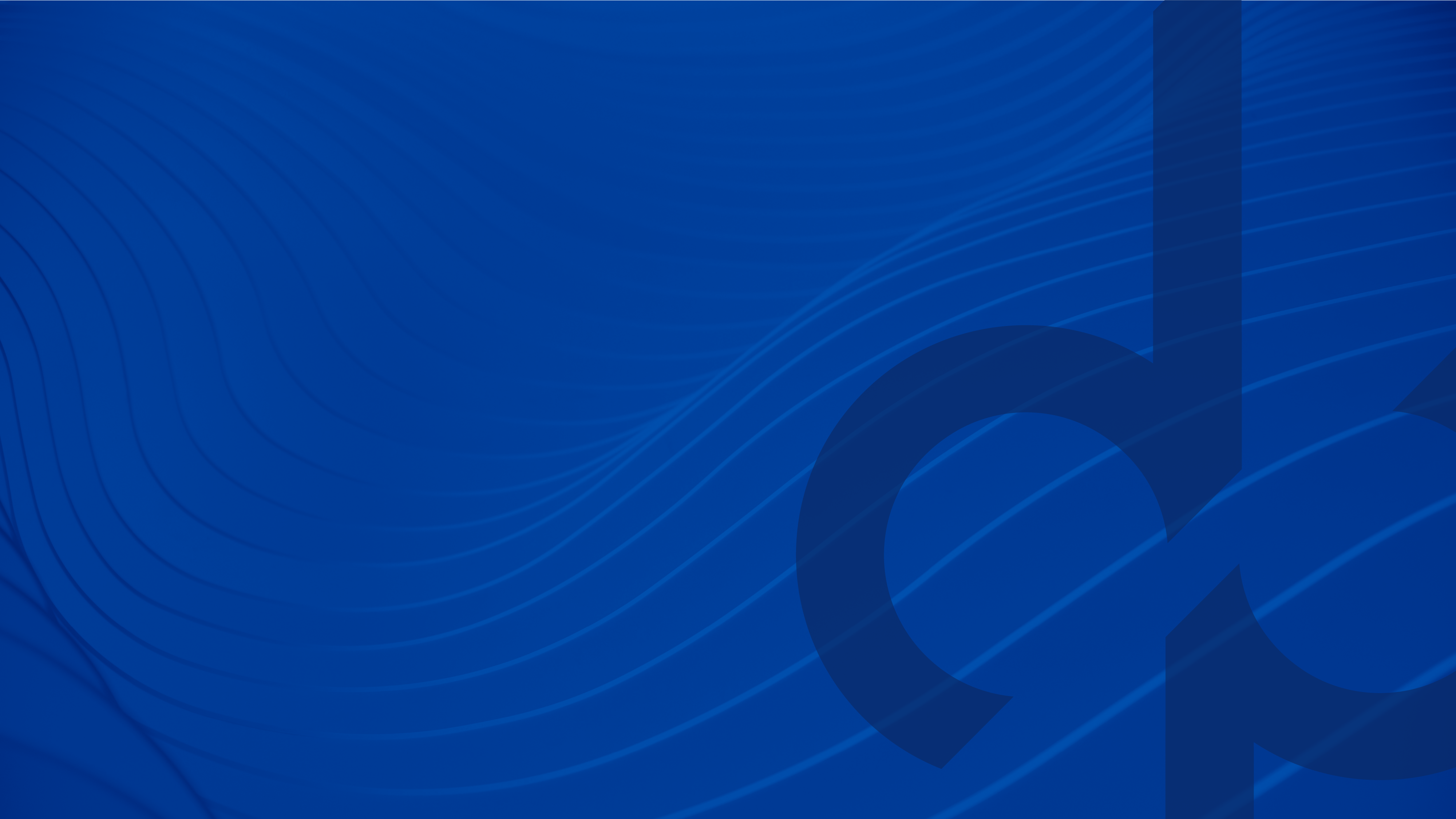 Available Remedies
As with FSLA, VOWA also provides for the recovery of lost wages plus liquidated damages BUT has no good faith exception for employers.  

If the court determines that the violation was “knowing,” then the employer may have to pay triple damages. 

The law also requires the employer to pay prejudgment interest at the rate of 8% from the date that wages were due, and if found liable, the employee’s reasonable attorney’s fees and costs.

VOWA also allows employees to bring their cases as class action or collective actions.
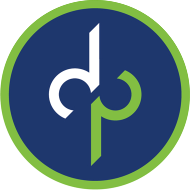 Submit your questions now using the Q&A function on your screen
Or submit questions to questions@dominionpayroll.com